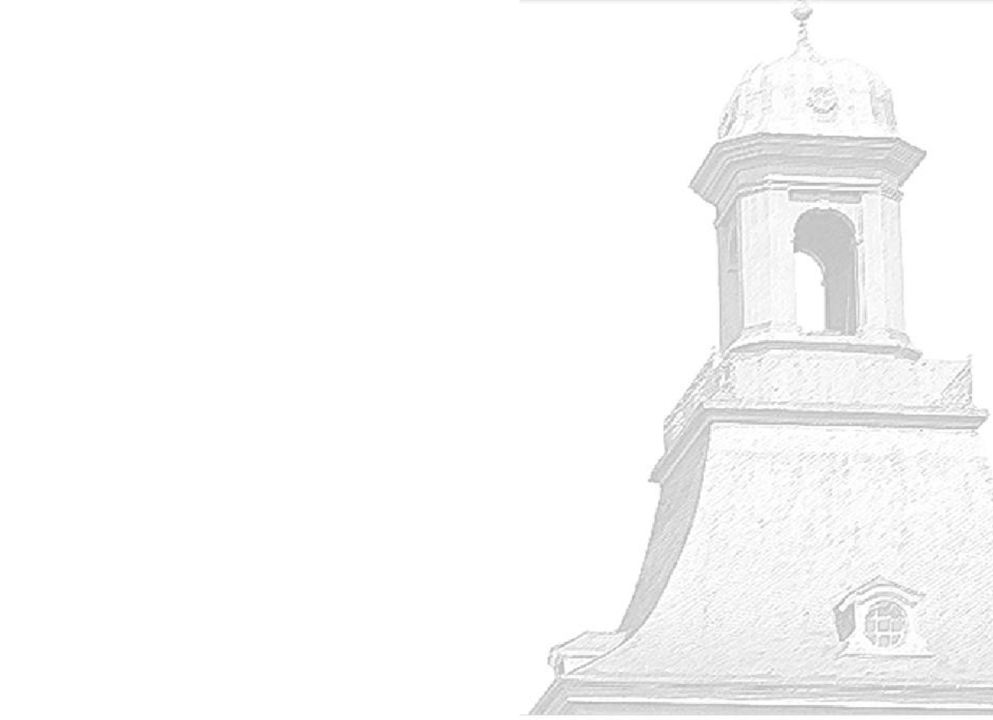 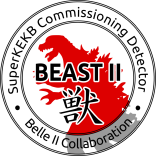 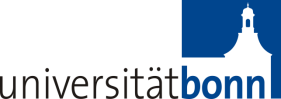 FANGS for BEAST
J. Dingfelder, A. Eyring, Laura Mari,
C. Marinas, D. Pohl

University of Bonn
mari@physik.uni-bonn.de
1
FANGS: FE-I4 ATLAS Near Gamma Sensors
FE-I4 read out chip
High hit rates and radiation hard
IBM 130 nm CMOS process
Provides read out for 80x336 pixels
Thickness=150 µm
Physical size=21x19 mm2
Bump bonded to Si sensor

Sensor:
n-in-n planar
Pitch=50x250 µm2
Thickness=200 µm
Physical size=19x20 mm2
HV=60 V
Power=1.2 W
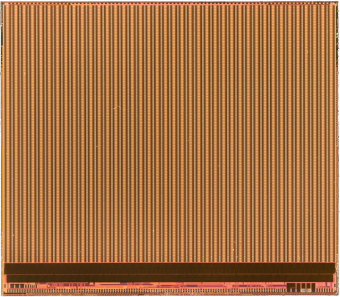 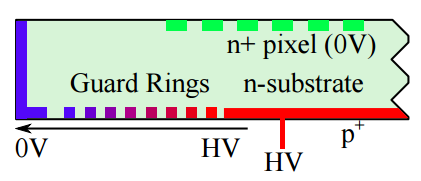 Background radiation measurements in Phase 2:
Sensitive to low keV X-rays (6 keV to 60 keV)
Particle rates (25 ns)
mari@physik.uni-bonn.de
2
[Speaker Notes: Reasonable power consumption.]
TDC Method
V(Q)
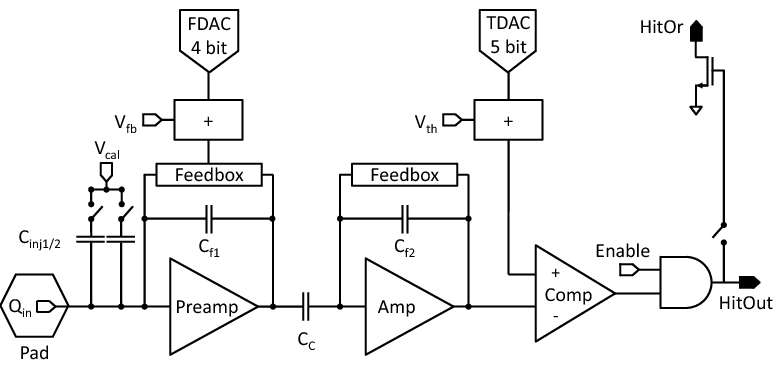 t2
t1
Vth
TOT
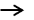 Time
TOT Clock signal
TDC Clock signal
Two stage amplifier → Discriminator with adjustable threshold.
Time over threshold (TOT) with externally supplied 40 MHz clock.
Time to digital converter (TDC) uses 640 MHz  FPGA clock.
Output of each pixel is ORed.
Internal  charge injection circuit for threshold tuning and calibration

→ Both, high speed and adequate energy resolution achieved at the same time
mari@physik.uni-bonn.de
3
[Speaker Notes: 40MHz is the bunch crossing rate at ATLAS
Voltage across the capacitors allows internal charge injection useful for threshold tuning and TOT/TDC calibration.]
Experimental Setup
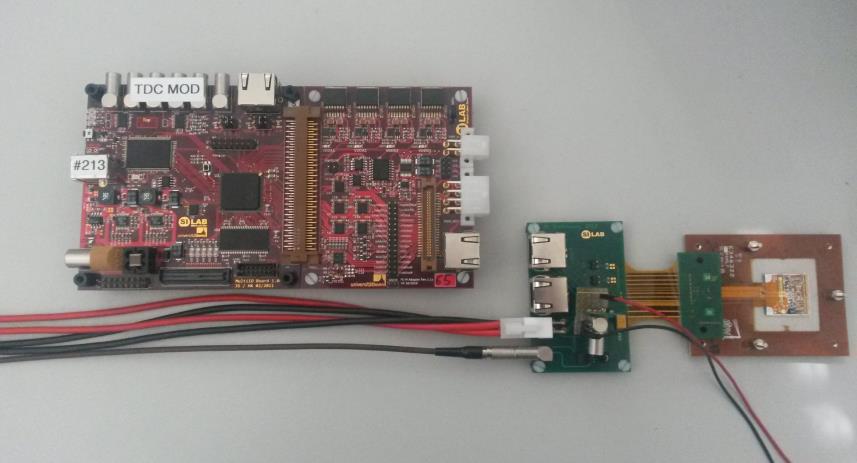 Hit-or
Production module Adapter
FPGA
Data
FE-I4
Adapter card
Multi IO Board
Open drain Buffer
HV
USBpix used for readout and pyBAR for analysis.
Open drain buffer amplifies HitOr signal on long cables (Ο(30 m)).
New USBPix3 readout system being tested at the moment (8 FE at a time).
Software allows to monitor multiple FE in parallel.
mari@physik.uni-bonn.de
4
Pixel-per-pixel Calibration
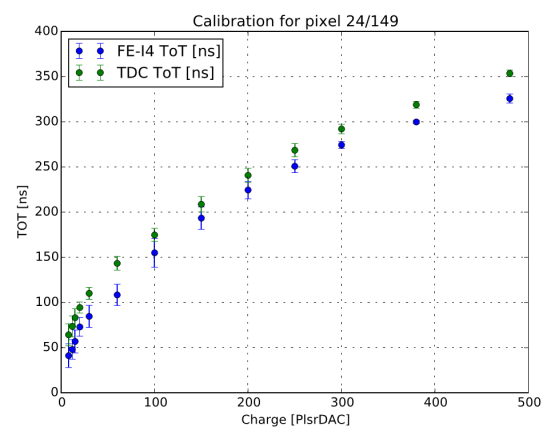 Threshold tuning noise based
Vth  and TDC as a function of charge different for each pixel.
Per pixel calibration needed.
Internal charge injection in units of PlsrDAC ~ 55 electrons
mari@physik.uni-bonn.de
5
[Speaker Notes: Threshold tuning is done in two loops. Global threshold (gdac) set to high value and decreased at each loop. Pixel threshold set to lowest value and increased for each noisy pixel]
Calibration and Dynamic Range
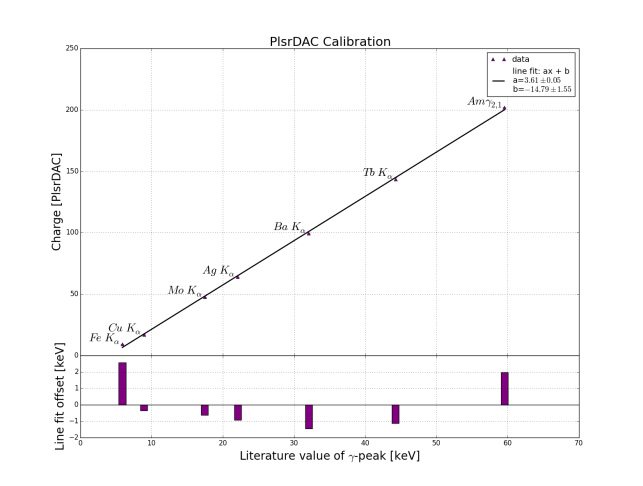 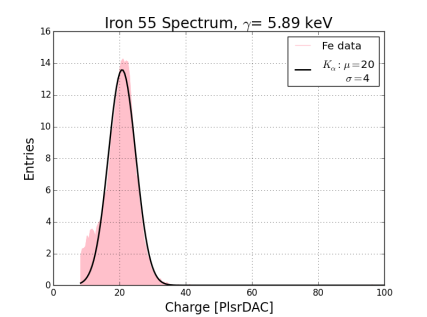 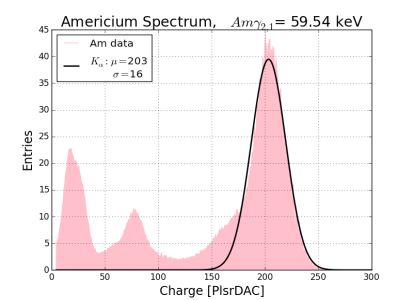 Wide dynamic range covered (wider also possible)
Lowest measured plsrDAC value ~ 7
Threshold of ~1000 electrons feasible
mari@physik.uni-bonn.de
6
[Speaker Notes: 5.9 keV~ 1600 electrons.]
Energy Resolution
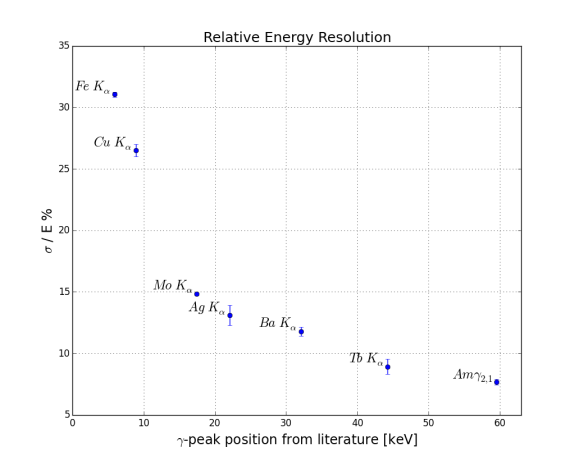 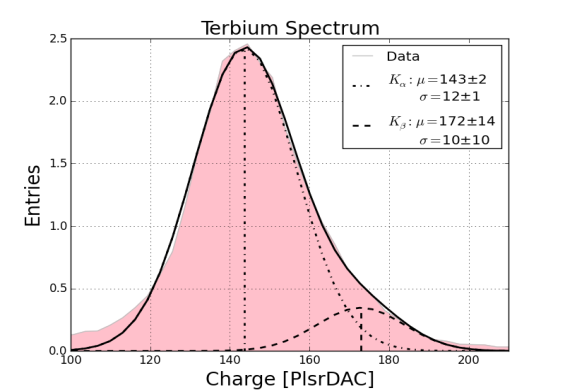 3D sensor
Terbium  Kα=44.23keV, Kβ =50.65 keV
  ΔE = 6.42 keV
Adequate energy resolution
    Better than 15 % above 10 keV
mari@physik.uni-bonn.de
7
Initial Design Concept for Beast II
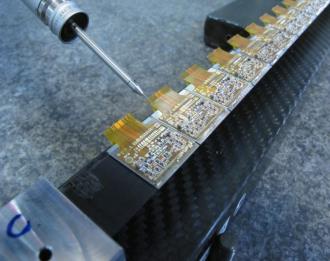 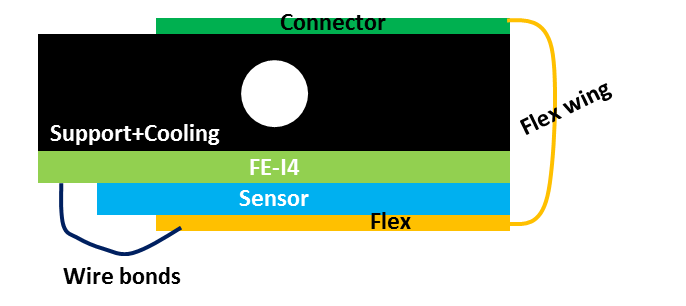 Stave structure similar to ATLAS IBL.
90 µm thick flex attached on top of sensor for read out.
	↘ BUT: High absorption probability in the low keV range → Forced a design change
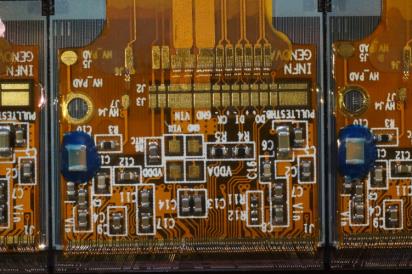 mari@physik.uni-bonn.de
8
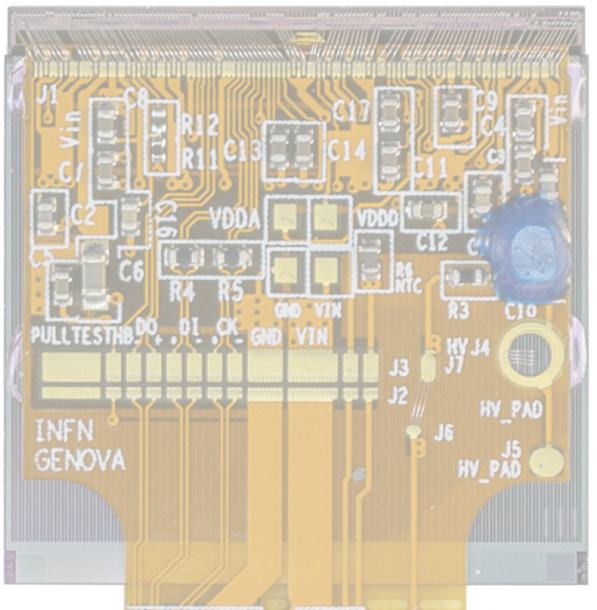 Flex Radiography
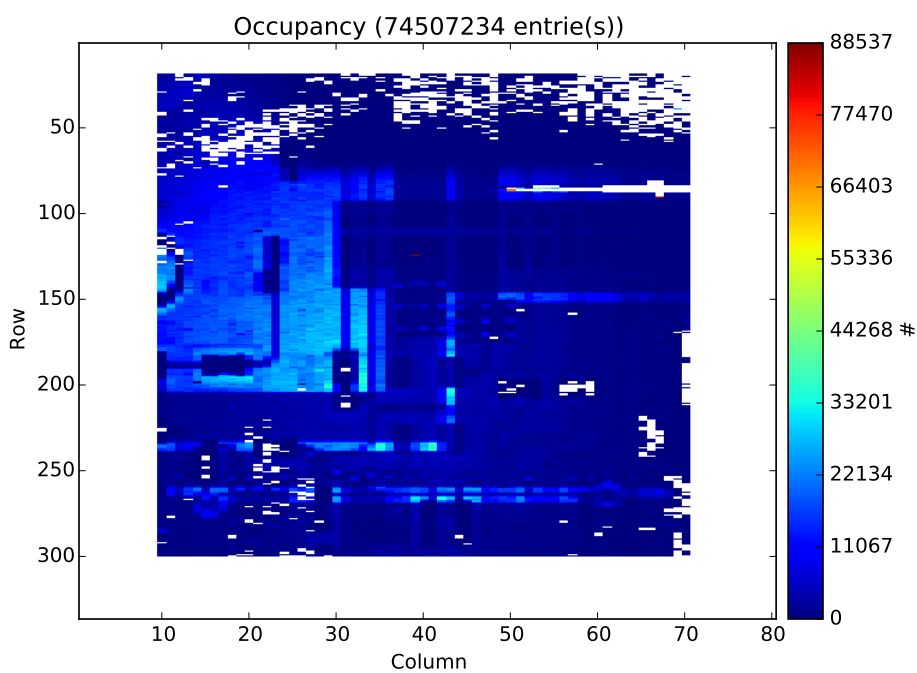 mari@physik.uni-bonn.de
9
[Speaker Notes: Effect of Flex using , scanned over a period of 2 hours and effect of absorption of flex is seen.]
FANGS Stave: Design Evolution
How to mount few single chips in Phase 2?
	(Reusing existing infrastructure)
Connector
Support+Cooling
Support+Cooling
FE-I4
FE-I4
Flex wing
Support+Cooling
Sensor
Sensor
FE-I4
Wire bonds
Wire bonds
Sensor
Move the flex to one side. No material in front!
Flex
Wire bonds
Flex
Thinner support. Make use of PXD cooling
Flex
mari@physik.uni-bonn.de
10
Mechanical Arrangement
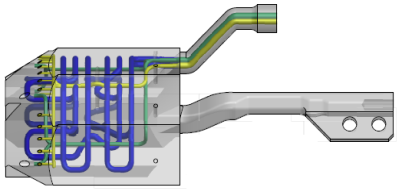 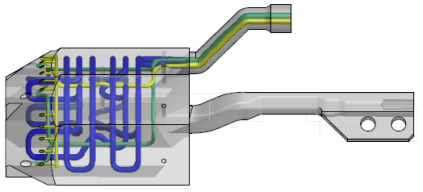 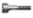 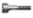 SIDE
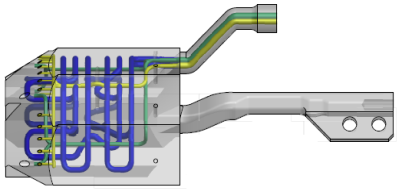 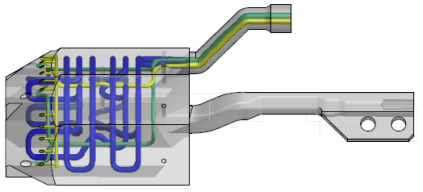 TOP
Al
Glue
FE-I4
FRONT
Flex
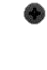 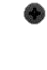 Solder
Sensor
Wire bonds
mari@physik.uni-bonn.de
11
FANGS and CLAWS Integration
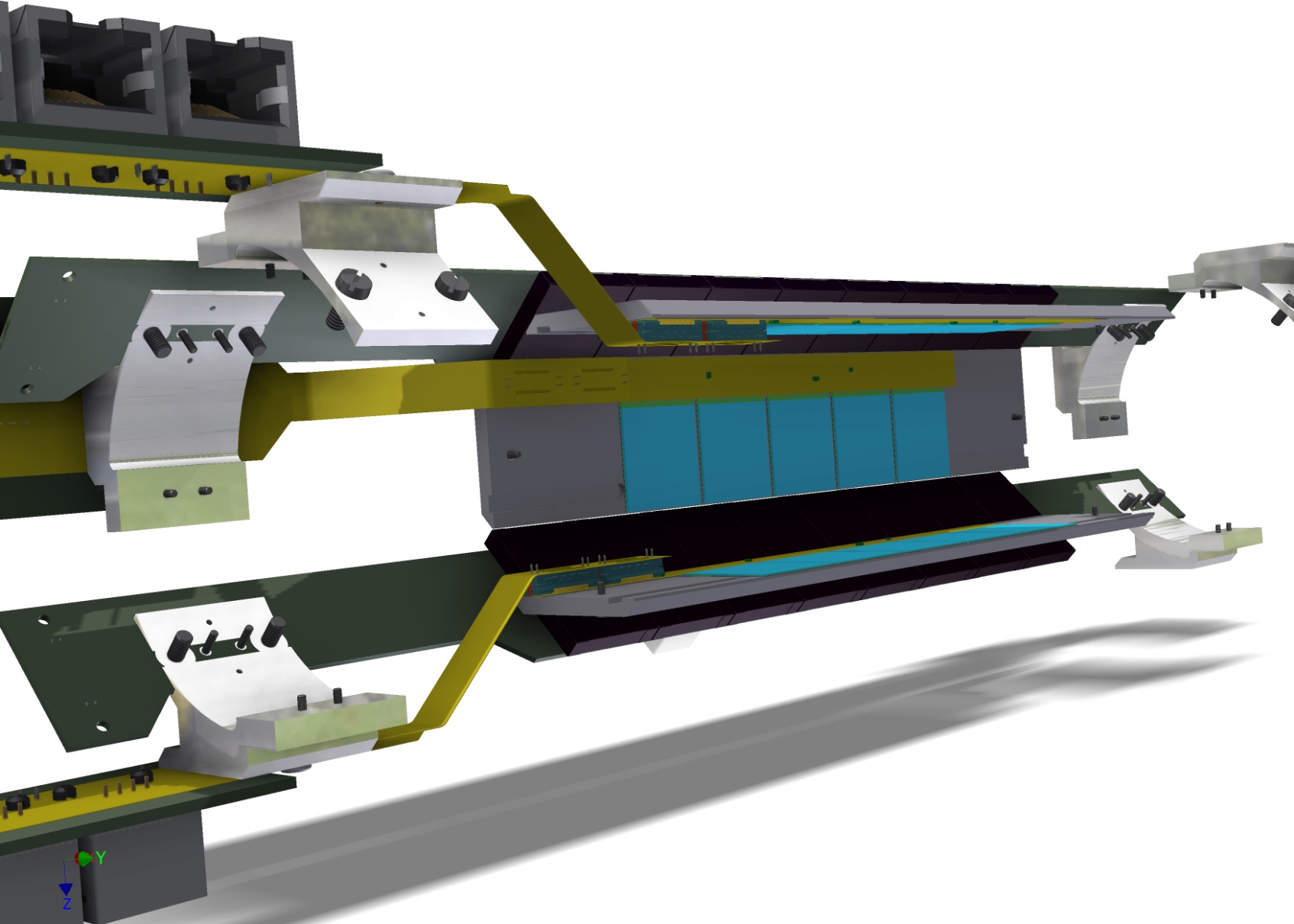 CLAWS
FANGS
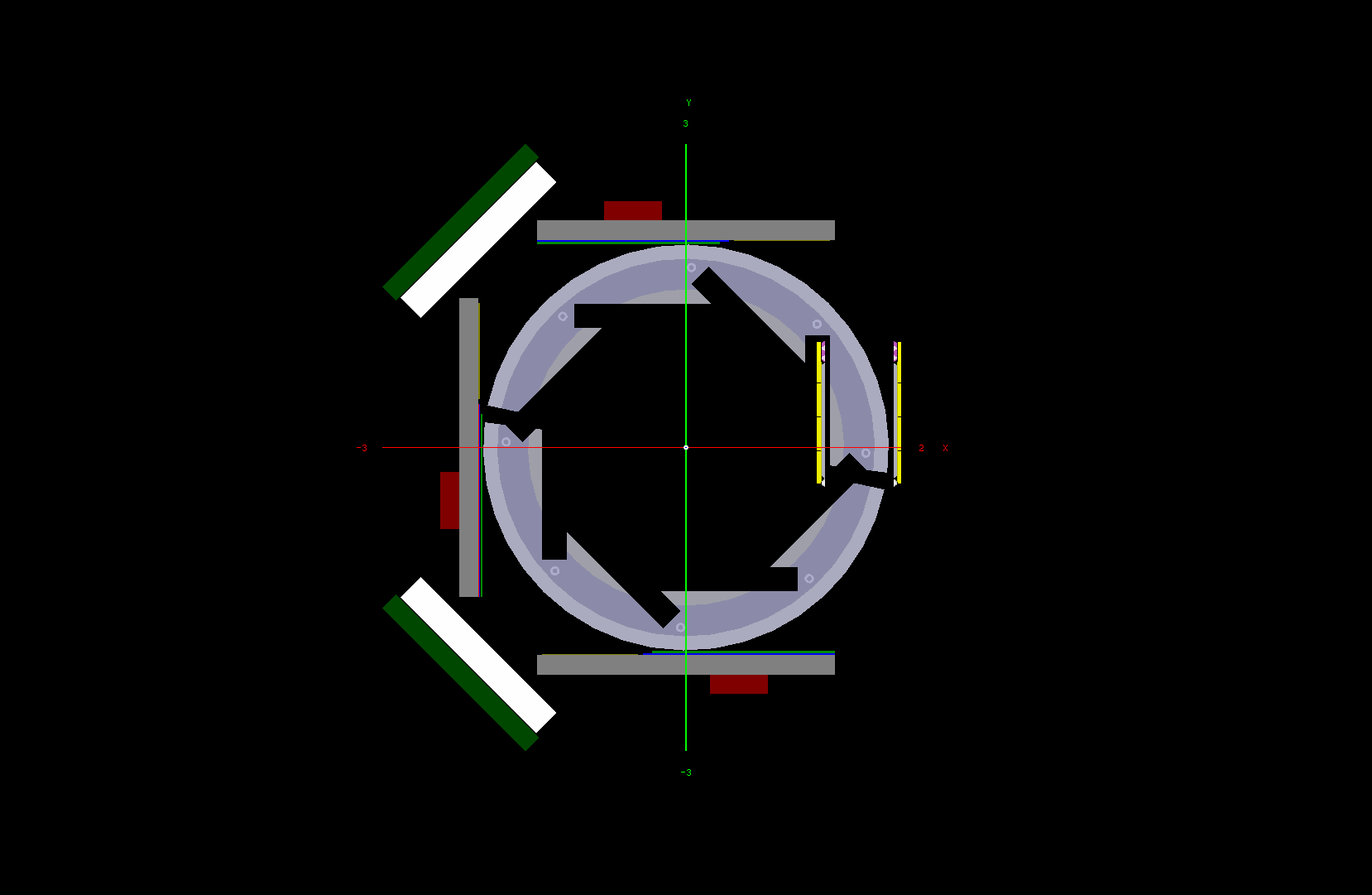 Final configuration under discussion
Established regular Bonn-MPI meetings

CAD integration by K. Ackermann (MPI)
BASF2 implementation M. Ritter (KEK-MPI)
mari@physik.uni-bonn.de
12
Flex Concept
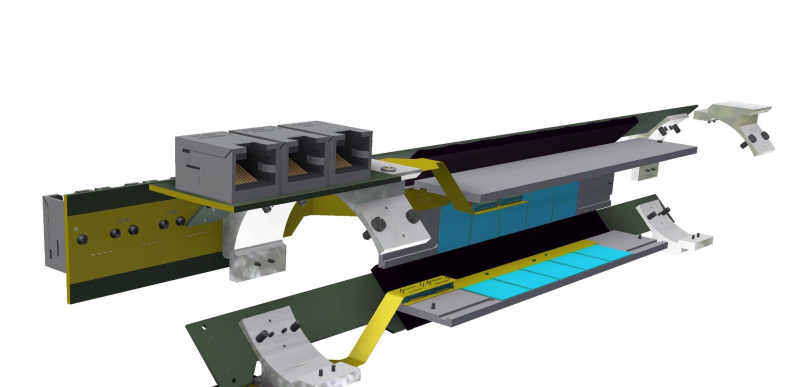 Design still evolving:
8 mm wide Kapton
2 x 40 pin connector on backward side
Short intermediate Kapton connecting to a PCB attached to SVD ring
4 Ethernet and 1 power connectors on PCB
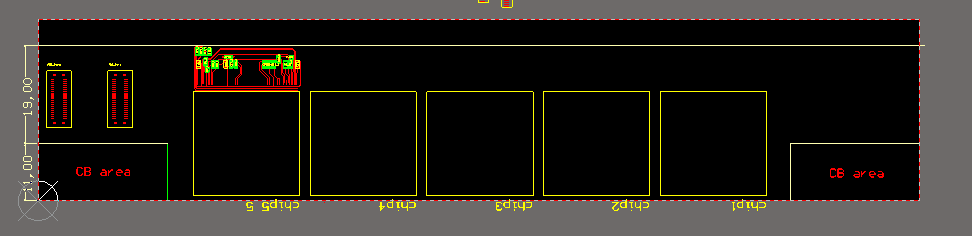 mari@physik.uni-bonn.de
13
Aluminum Stave Material Budget
Support:
3 mm thick Aluminum → 3.4%X0

Epoxy:
50 µm thick → 0.014%X0

FE-I4
150 µm thick → 0.16%X0

Sensor:
200 µm thick → 0.21%X0

Solder balls
SnAg → 0.17%X0 (3.3% of the area)

Flex (or 500  µm PCB)
66 µm thick polymide → 0.023%X0
24 µm Cu (2 layers) → 0.17%X0
3.9% X0
3.1% X0
Aluminum
Glue
Low  and flat material budget distribution
No impact in outer detectors
FE-I4
Flex
Solder
Sensor
Reminder: PXD+SVD contribute with ~4.0% X0
Wire bonds
mari@physik.uni-bonn.de
14
FEA of a FANGS (Al-based) Stave
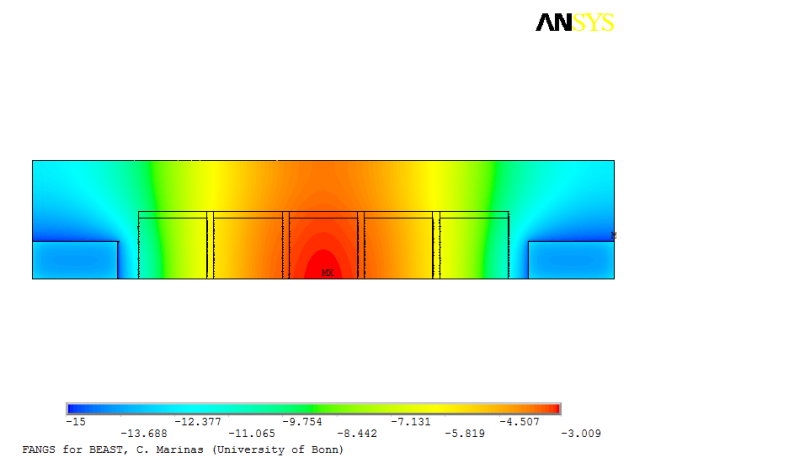 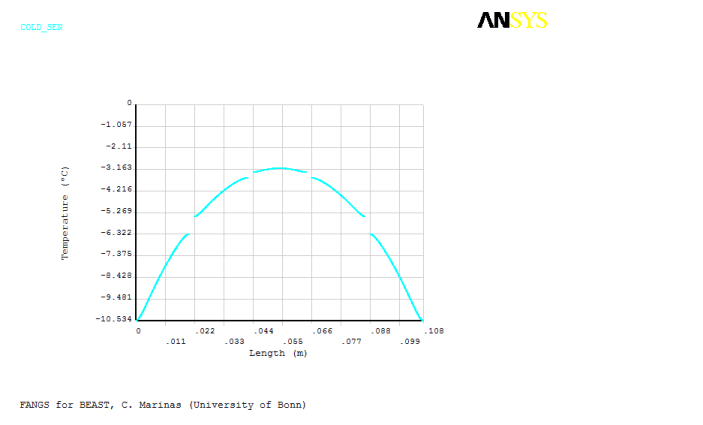 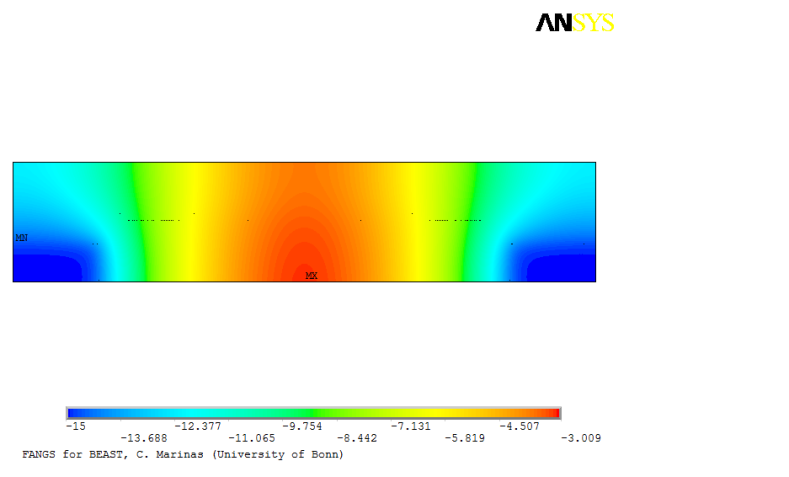 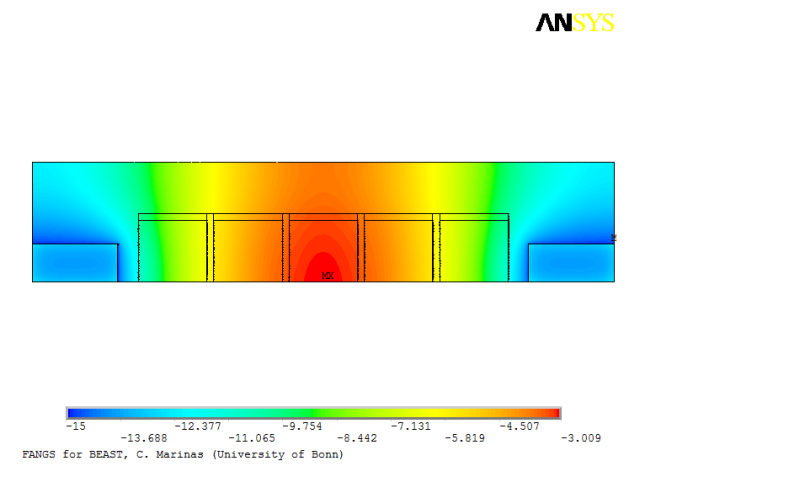 Maximum temperature = -4 ºC
Maximum ΔT within one sensor = 4 ºC
Power = 1.2 W each FE
Cooling block = -15 ºC
Environment = 20 ºC at 2 m/s
Proper heat handling
Low and flat temperature profile
mari@physik.uni-bonn.de
15
Conclusion
FANGS is rapidly evolving into a final detector system for background (energy and rates) measurements at BEAST Phase 2

All the aspects related to the design, characterization, integration are in good progress

30 hybrids (FE-I4 and planar sensor) have been prepared (twice what is needed)

Front end has been tuned to cover the expected energy range with proper resolution

Multiple-FE DAQ with long cables is being tested with a new readout system

Kapton flex and intermediate boards are being designed

Mechanical concept and cooling management are well in progress
mari@physik.uni-bonn.de
16
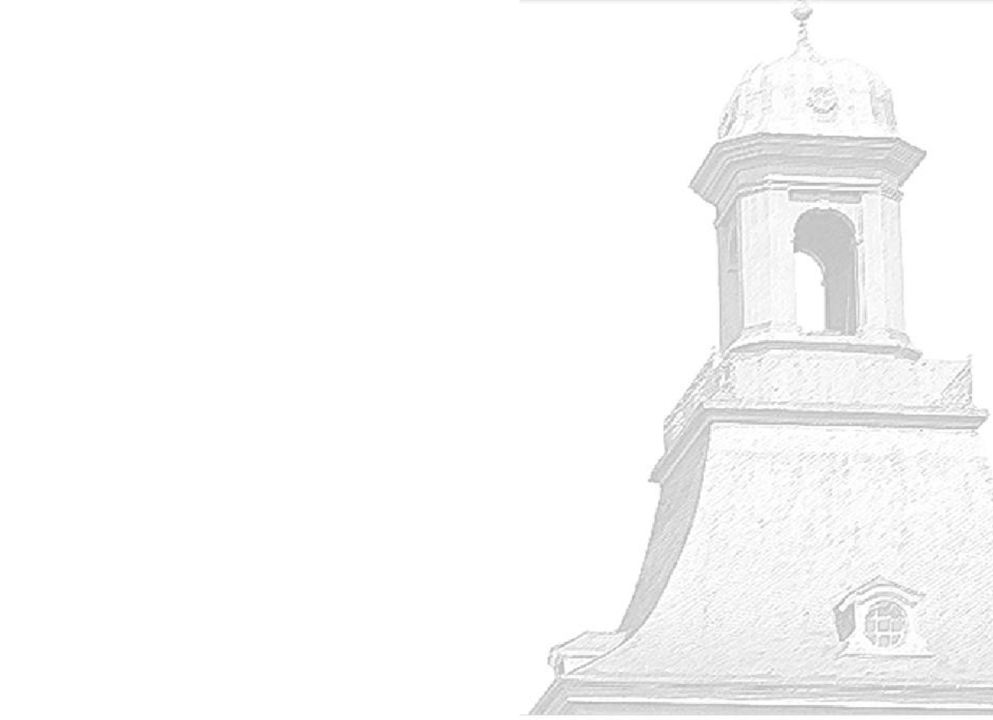 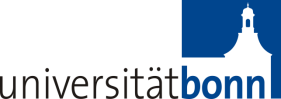 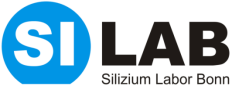 Thank you
mari@physik.uni-bonn.de
17
VXD Material Budget
How much material budget is allowed for BEAST Phase 2 systems?
i.e. maximum material budget that do not impact the commissioning of the outer detectors
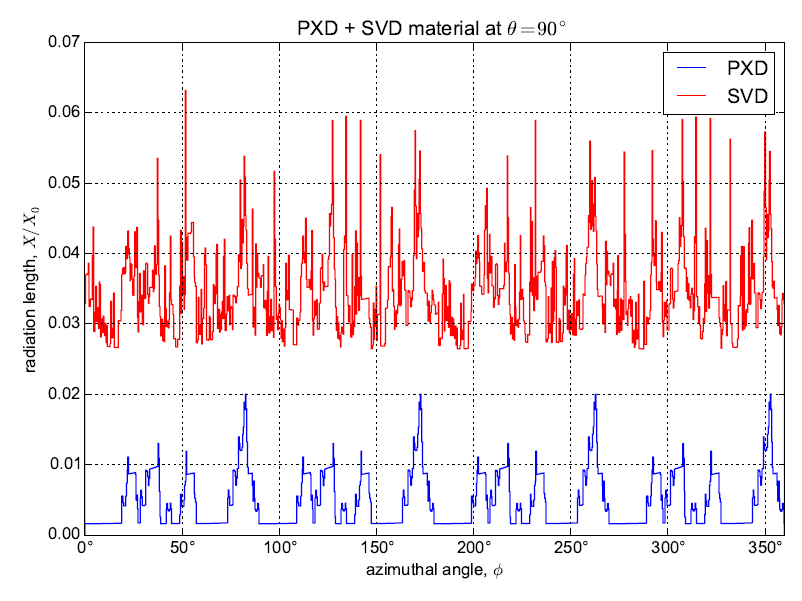 ~4.5% X0
M. Ritter
mari@physik.uni-bonn.de
18
Fully Equipped FANGS and CLAWS
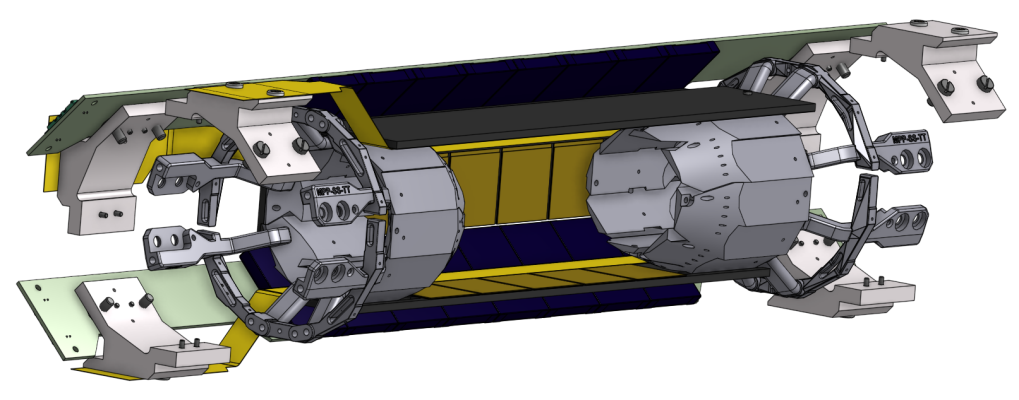 mari@physik.uni-bonn.de
19
Phase 2 PXD
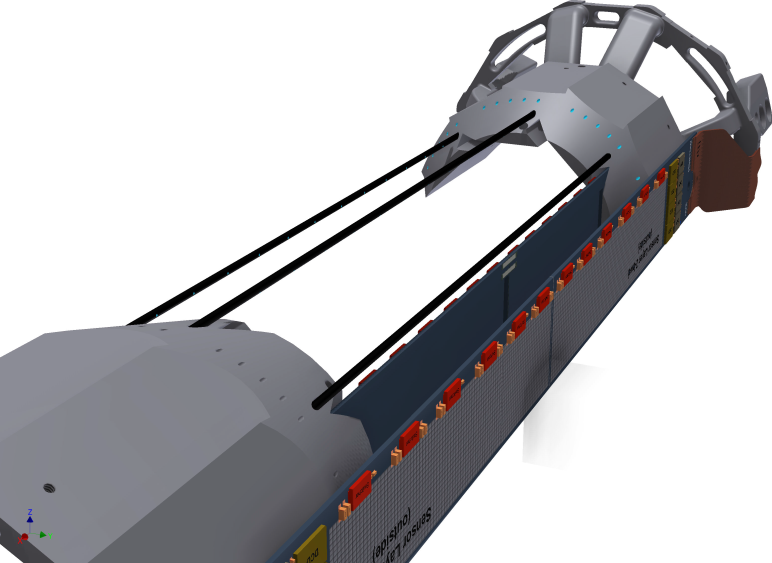 Instrument parts of the solid angle:

FE-I4 based pixel detectors
Backgrounds and timing
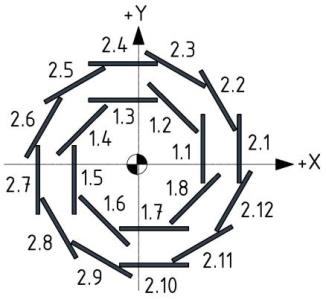 1.1
2.1
mari@physik.uni-bonn.de
20
Al-based FANGS Stave Dimensions
17 cm
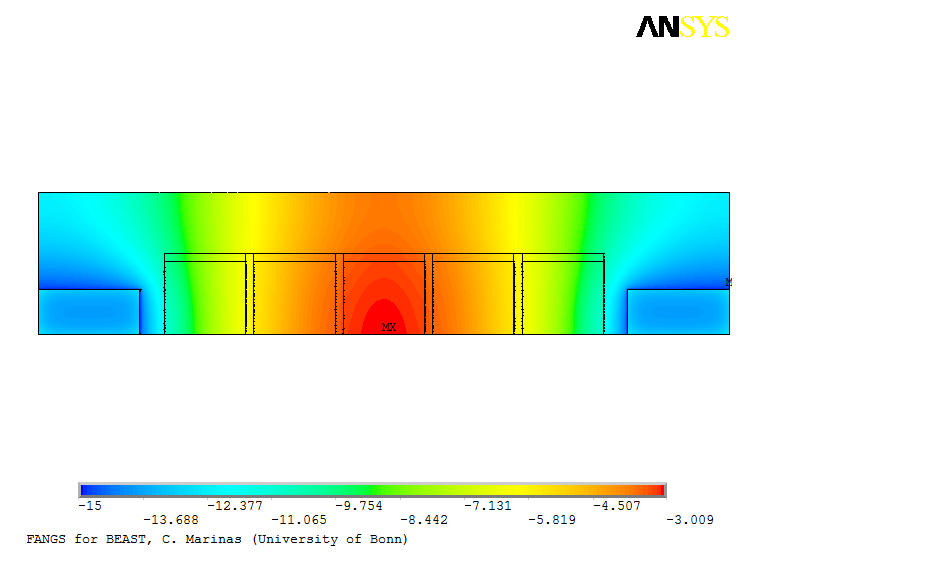 2 mm spacer
2 cm
2.8 cm
CB
CB
1.1 cm
2.5 cm
2 cm
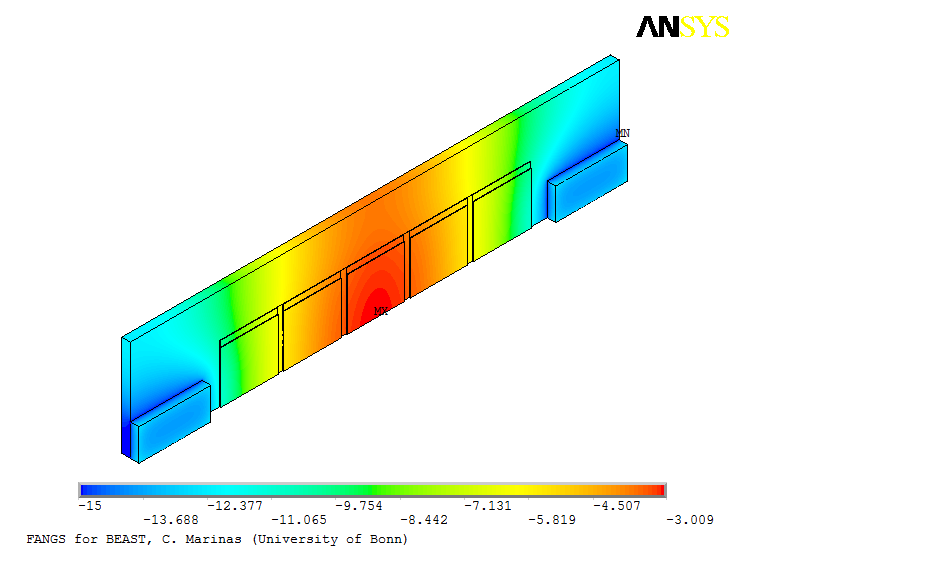 0.3 cm
2.8 cm
Kapton/PCB missing in this drawing
13 mm wide and 500 µm thick (+ wire bonding)
Where to place the connectors (power and data)?
mari@physik.uni-bonn.de
21